Права дитини
Згідно з принципами, проголошеними в Статуті ООН, у Загальній
декларації прав людини та Міжнародних пактах про права людини, кожна
людина має володіти всіма зазначеними у них правами і свободами без
будь-якої різниці за такими ознаками, як раса, колір шкіри, стать,
релігія, політичні або інші переконання, національне або соціальне
походження, майновий стан, народження або інші обставини.
Україна ратифікувала Конвенцію ООН про права дитини в перший же рік своєї незалежності…
Всі діти рівні у правах
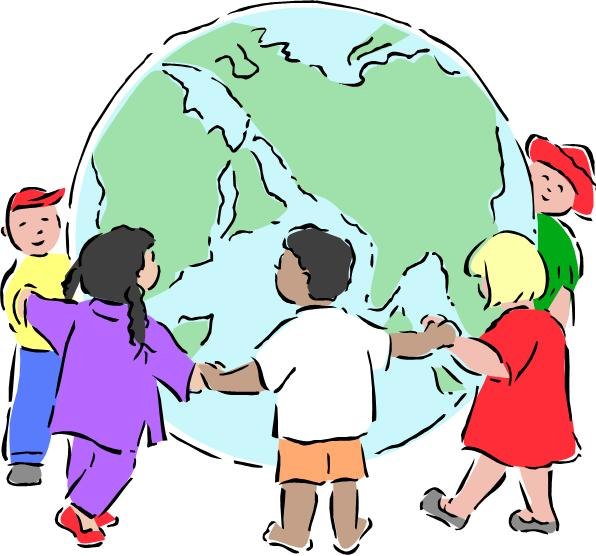 Кожна дитина має право на якісну освіту
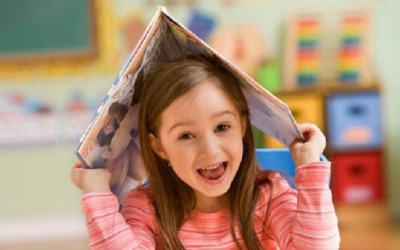 Кожна дитина має право на любов і піклування
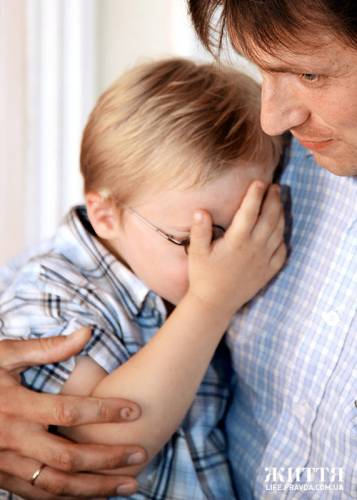 Жодна дитина не повинна бути примусово залучена до праці
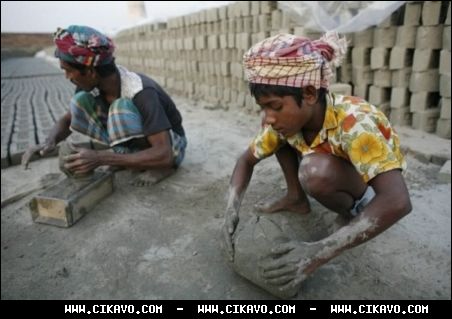 Жодна дитина не повинна бути скривджена і зневажена
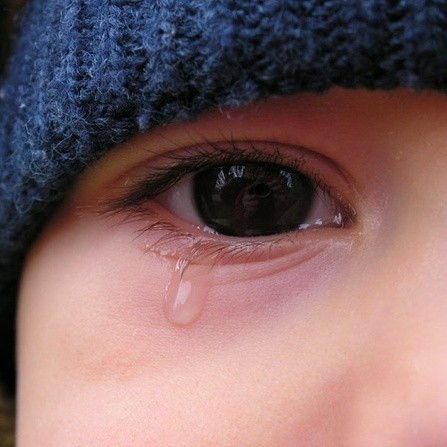 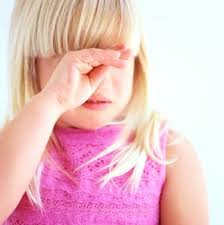 Жодна дитина не повинна бути об’єктом сексуальних домагань
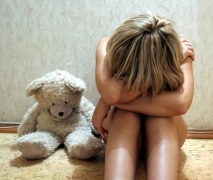 Дитина не повинна бути жертвою війни
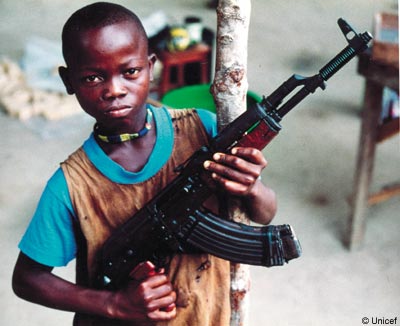 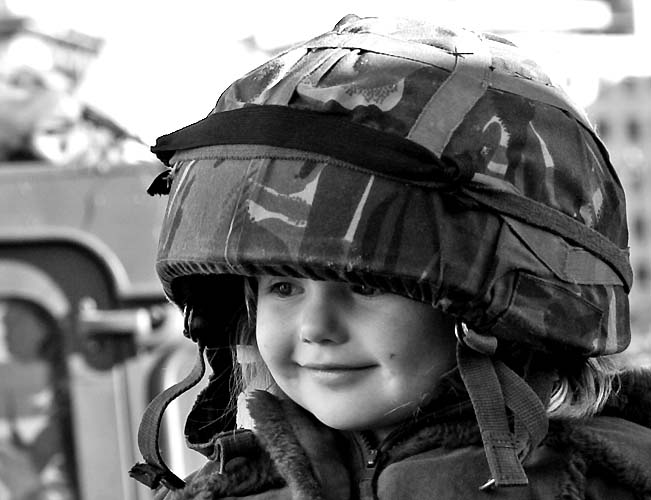 Особлива увага дітям без сімей
Діти мають право на медичну допомогу
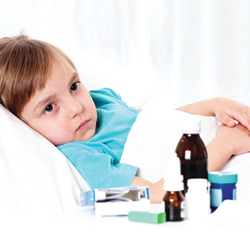 Діти мають право на повноцінне харчування
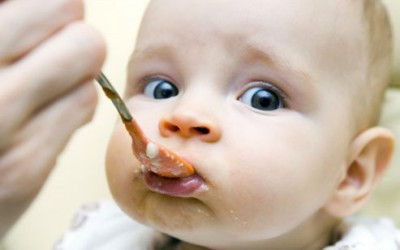 Діти мають право висловлювати свої погляди
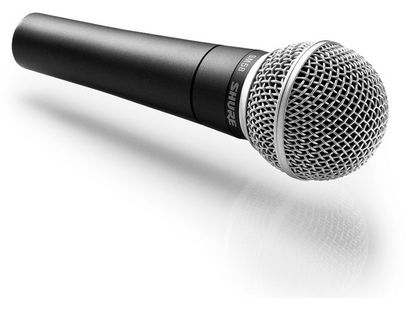 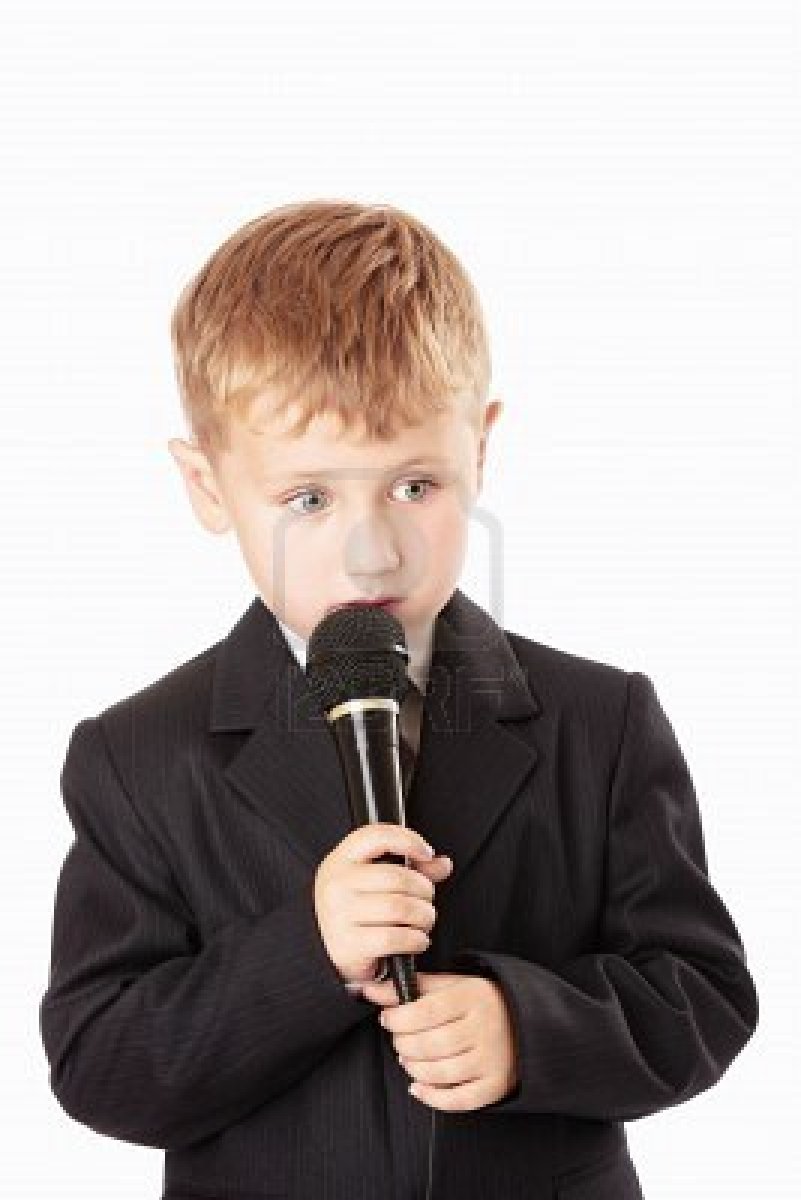 Діти мають право на відпочинок та дозвілля
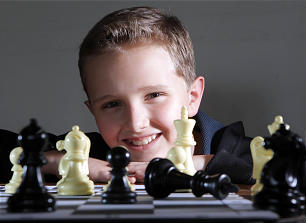 Діти мають право на свободу совісті та релігї
Дитина має право на вільне спілкування
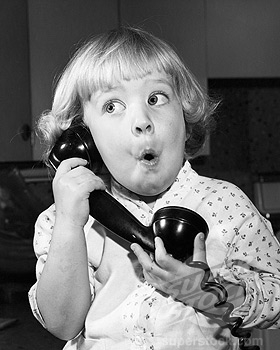 Діти мають право на інформацію
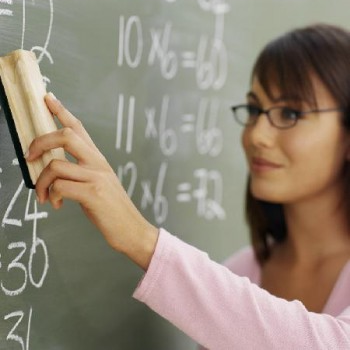 Особлива увага дітям інвалідам
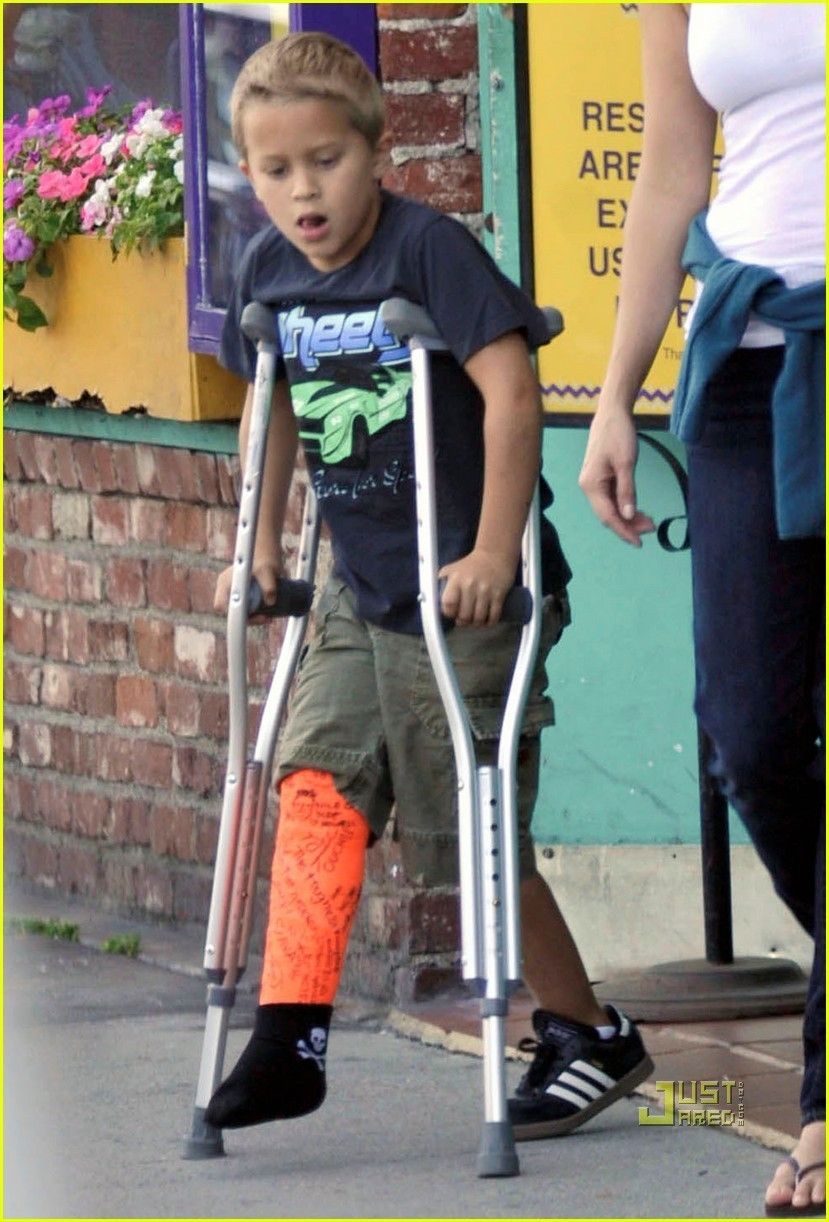 Особлива увага дітям-біженцям
Пам’ятайте,  що кращий спосіб зробити дітей хорошими – це зробити їх щасливими.
                                                                                            Оскар Уальд
Дякую за увагу